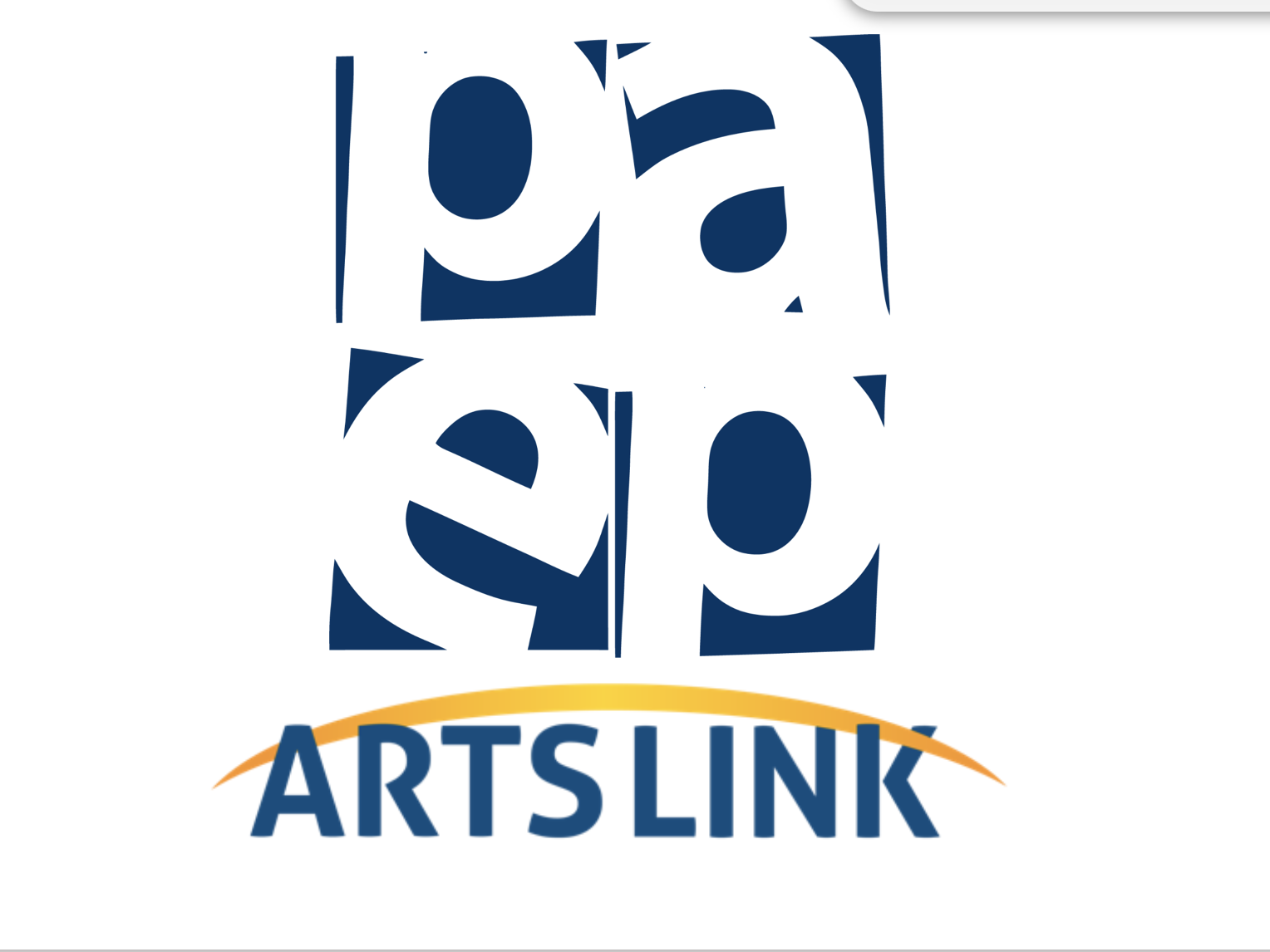 Wayne thiebault
Second grade gumball machine and place value
Wayne Thiebauld Contemporary 
                   ARTIST
SECOND GRADE GUMBALL MACHINE AND PLACE VALUE
Leigh Pawling January 2022
Wayne Thiebald was born on November 15, 1920
He is an American contemporary painter
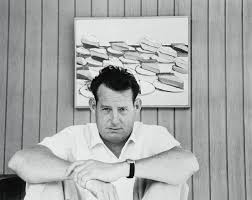 He painted slices of pie!
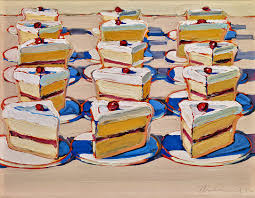 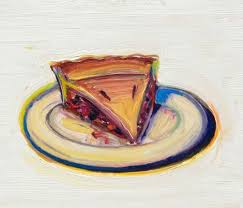 And slices of cake!
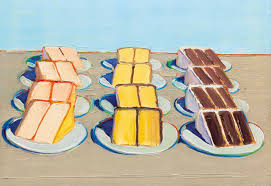 And watermelon too!!!
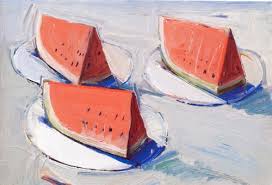 And funny looking sandwiches with olives on top!
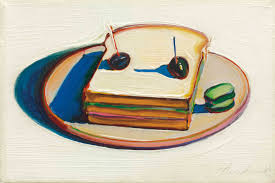 And beautiful candy!
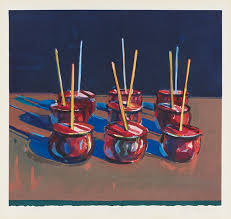 Did you ever think of using food as something really neat to paint?
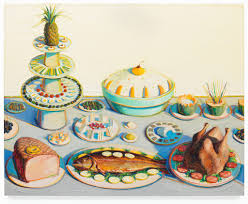 And he Mickey Mouse!!!
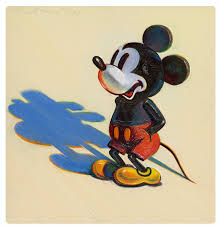 And he painted the human figure!  What a range of styles!
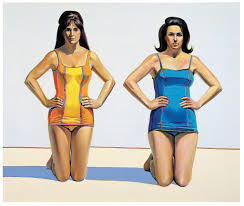 All his food paintings led to painting landscape - look at all the yummy cool!
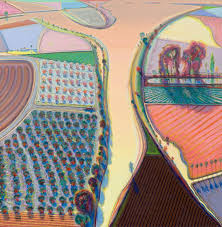 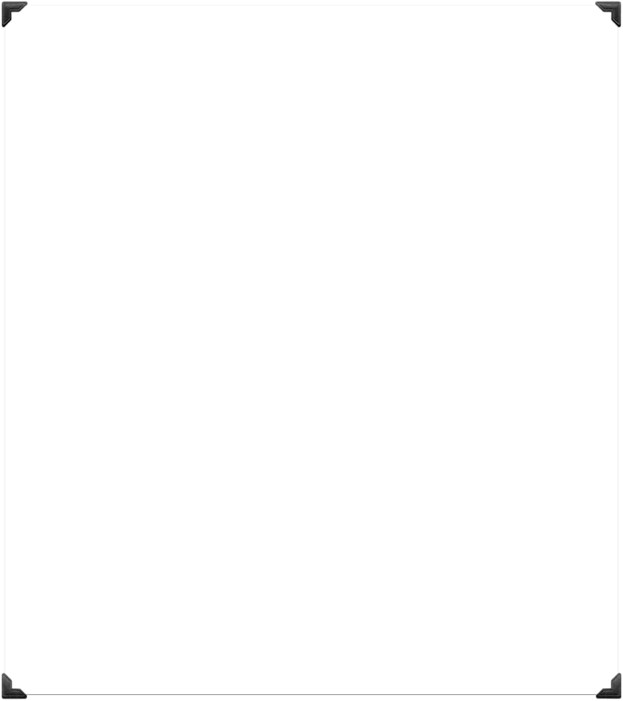 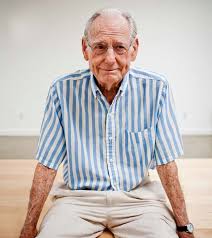 His art work is colourful and of recognisable images, like ice cream cones, Micky Mouse, and gum ball machines.  
He is part of an art movement called POP art!
materials
For this lesson
Supplies you will need - 
WATERCOLOR PAD
WATERCOLORS 
CONTAINER FOR WATER
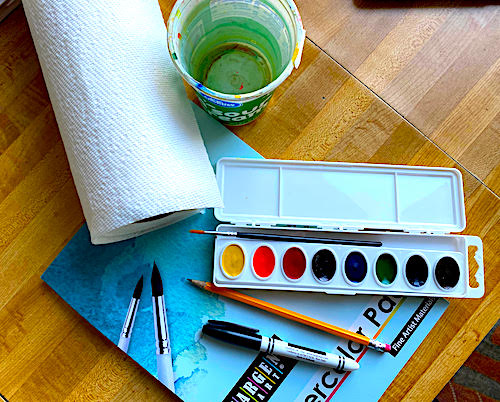 materials
Pencil
Watercolor paper
Watercolors
Black marker
objectives
of this lesson
objectives
To learn placement of circles 
To learn thirds
To learn place value 
To learn doubling numbers
To learn mixing secondary colors from primary colors
To learn complementary colors
To work the whole producing a piece of art inspired by Wayne Thiebault
vocabulary
Thirds
Multiples
Primary colors
Secondary colors
Complementary colors
Odd and even
Pass or play!
How many gumballs?
PASS OR PLAY
How many gum balls do you think are in this gum ball machine?
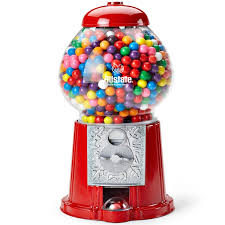 Here is a painting Wayne Thiebauld did of a gum ball  machine
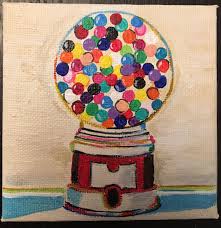 Can’t you almost SEE the cooler of these gum balls?
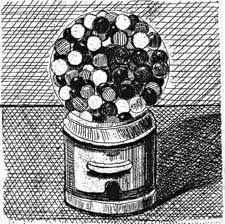 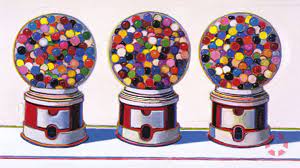 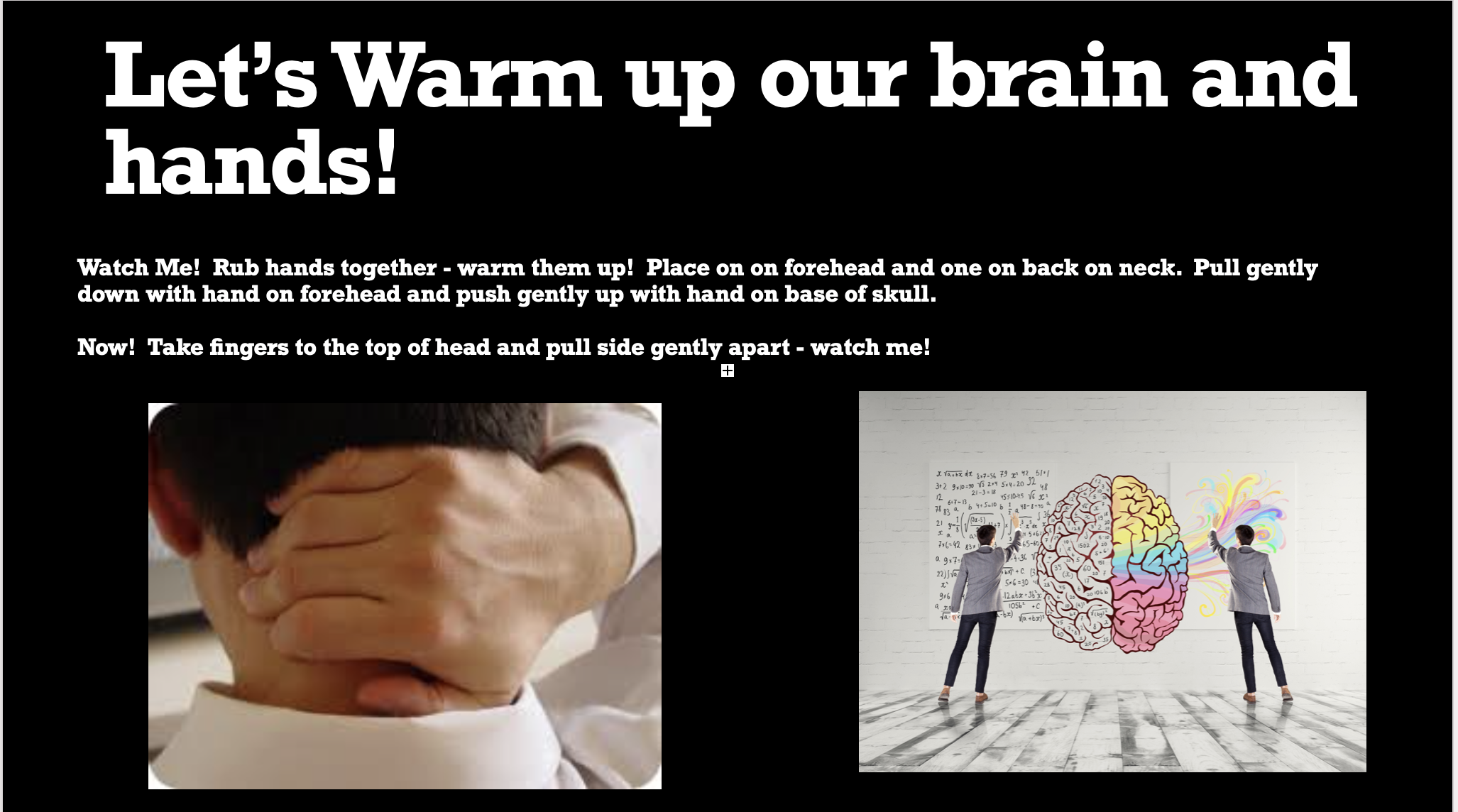 instructions
Divide paper into thirds
Draw three circles the same size on the upper half of paper
We will be doing 10 gumballs in first machine, 20 in second and 30 in the third one. 
We will mix green filling it with two gumballs in first machine, four in second and six in third.
We then will work on mixing green and filling it with three gumballs in first gumball machine, six in the second and nine in the third.  
 We then will mix purple and fill it in four gumballs in the first machine, eight in the second and twelve in the third. 
The backgrounds will be purple, green and orange for which they mix. 
We will work on curved steps on some balls as well as striped background
First we divide our paper into thirds.  We can use a ruler or use our hand (with thumb) as a way to measure!
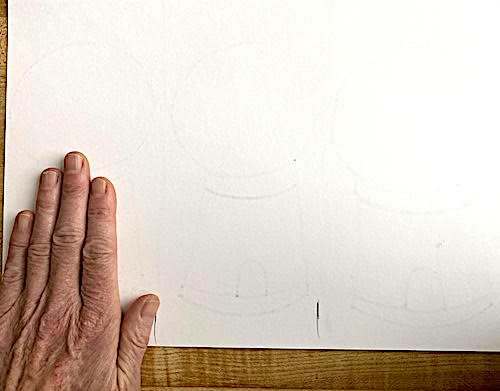 Now 
Draw two lines to make our paper into thirds!
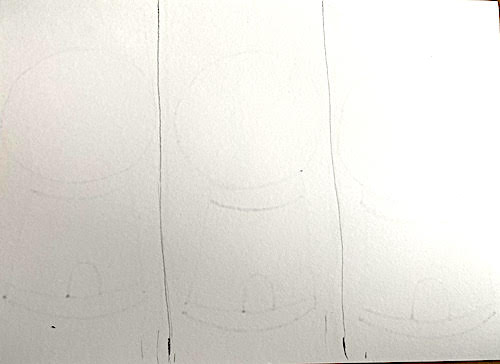 Now we  draw THREE CiRCLES - watch were I place them!
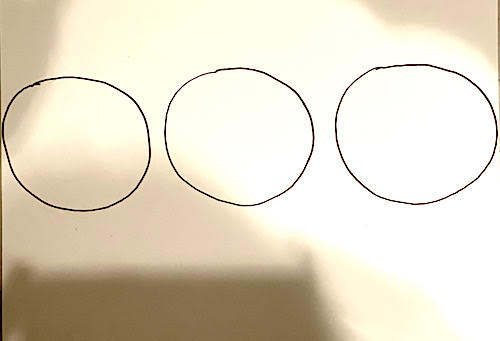 Now we’re going to do some curved lines!
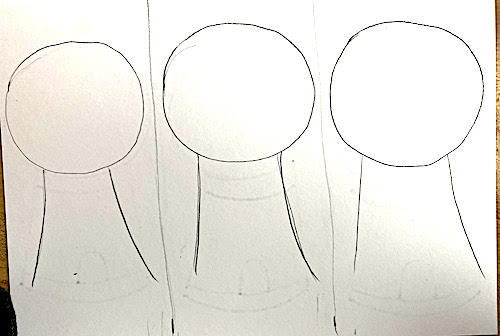 Some more curved lines! Watch me in my studio!
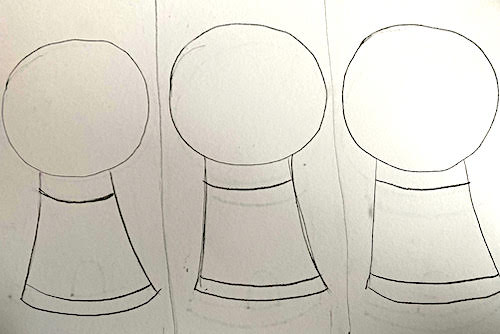 Now,  upside down letter U for where the gumball comes out!
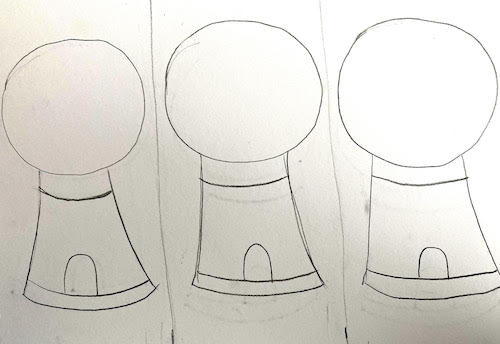 Next, we’re going to TAKE OUR TIME and do TEN gum balls in one circle
TWENTY in the next 
and
THIRTY in the next!
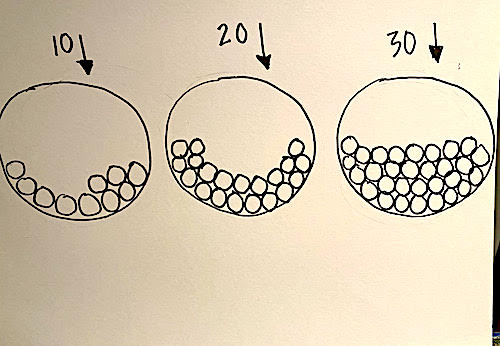 First, we use our primary colors YELLOW, RED, and BLUE in each gum ball machine.  Then, we make the SECONDARY colors, ORANGE, GREEN and PURPLE gum balls!
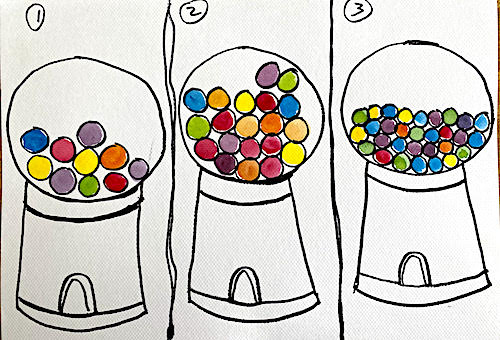 Here we are furthered inspired by a Wayne Thiebauld gum ball machine.  Lets add some stripes to help show the curve of the gum balls and to make the background fun!
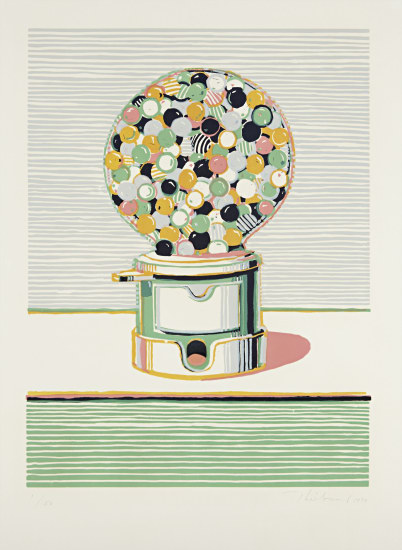 Complementary colors are used for the background - multiplies of 2, 4, 6 for yellow gumballs then 3,6,9 for red and 4,8,12 for blue we are working with sequences!  And then added stripes 
To show dimension.  All done by example step by step in studio~!
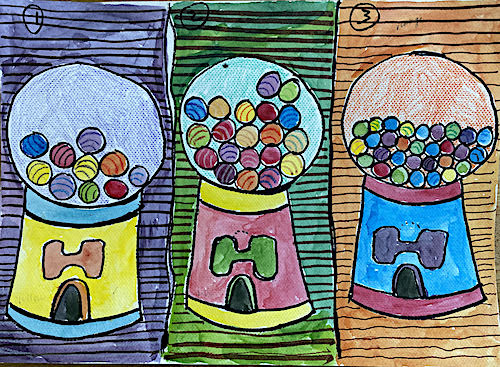 references
references
4 sactownmag.com
5 crockerart.org
6 studiointernational.com
7 mutualart.com
8 sjmusart.org
9 artnet.com
10 crownpoint.com
11datebook.sfchronicle.com
12 news.artnet.com
13. nytimes.com
14. theguardian.com
15 sactownmag.com
23 amazon.com
24 lempertz.com
25 dawsoncolefineart.com
26 art.famst.org
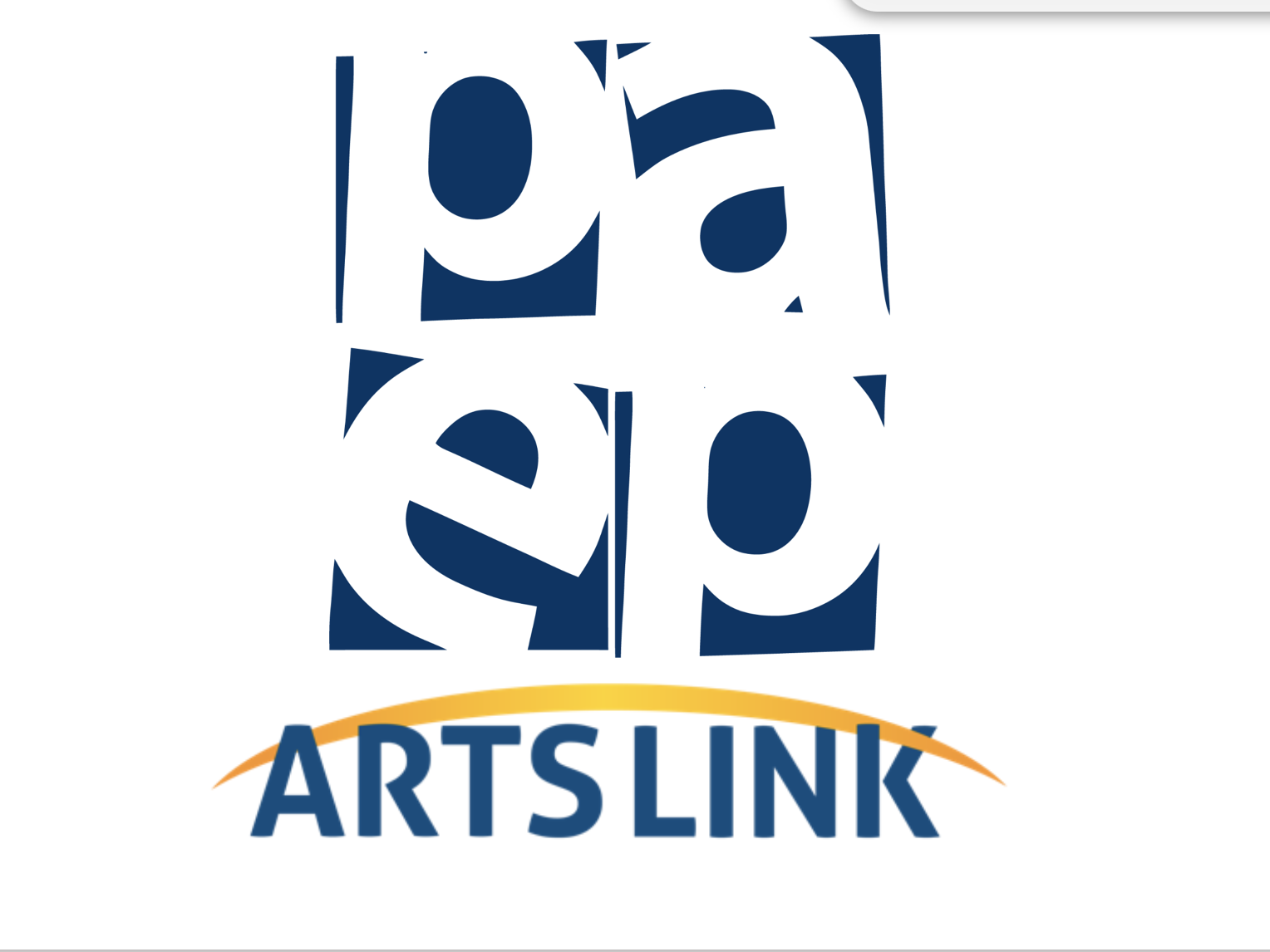